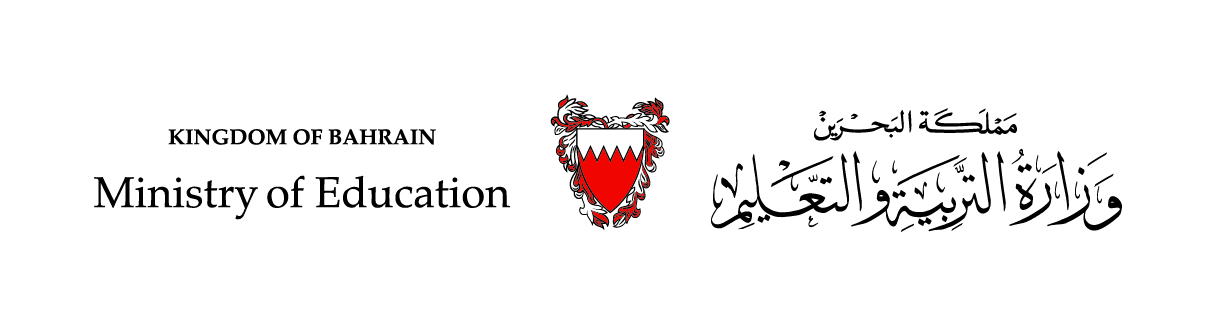 وزارة التربية والتعليم –الفصل الدراسي الثاني 2020-2021م
Accounting 3                                                                                                    Petty Cash System of Control                                                                                     Acc. 213
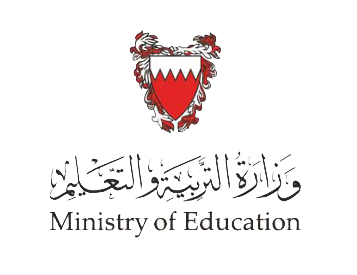 Learning Objectives
By the end of this lesson, the student should be able to:
1- recognize the need for controlling cash.
2- understand and record the establishment of petty cash fund and other related transactions.
3- recognize the use of imprest system.
وزارة التربية والتعليم –الفصل الدراسي الثاني 2020-2021م
Accounting 3                                                                                                    Petty Cash System of Control                                                                                     Acc. 213
Introduction
The growth of business may increase the pressure of work on the cashier to the extent that it may become necessary to relieve him/her of the duty of attending of small items that frequently or her in the ordinary routine of business. Minor expenses such as the cost of telegrams, parcel post, bus or taxi fares, small amounts of supplies, and similar items of minor expenses, may be placed in the care of an employee called the petty cashier
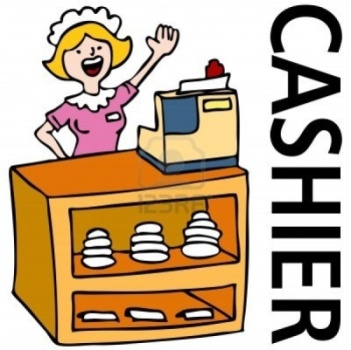 وزارة التربية والتعليم –الفصل الدراسي الثاني 2020-2021م
Accounting 3                                                                                                    Petty Cash System of Control                                                                                     Acc. 213
Journal Entries for Petty Cash System
A. Establishment a petty cash fund:
B. Replenishment (Reimbursement)  a petty cash fund:
A petty Cash fund is usually reimbursed at the end of an accounting period so that expenses are recorded in the proper period, even if the fund is not low on money. If the fund is not reimbursed at the end of a period, the financial statements would show both an overstated cash account and understated expenses that were paid out of petty cash.
Establishing a petty cash fund requires estimating the total amount of small payments likely to made during a short period such as a week or month. A check is then drawn by the company cashier for an amount slightly in excess of this estimate.
وزارة التربية والتعليم –الفصل الدراسي الثاني 2020-2021م
Accounting 3                                                                                                    Petty Cash System of Control                                                                                     Acc. 213
Journal Entries for Petty Cash System
C. Increasing a petty cash fund:
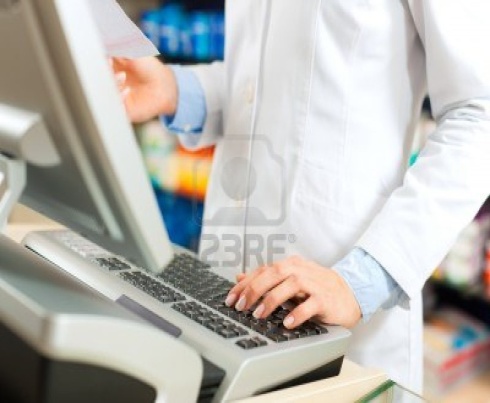 D. Decreasing a petty cash fund:
وزارة التربية والتعليم –الفصل الدراسي الثاني 2020-2021م
Accounting 3                                                                                                    Petty Cash System of Control                                                                                     Acc. 213
Example (1):
GENERAL JOURNAL
Salama Company establishes a BD200 petty cash fund on July 5, 2020. The fund shows BD30 in cash along with receipts for the following expenditures: postage and stationery expenses BD52, delivery expenses BD48 and miscellaneous expenses BD70. On July 31, 2020, received cash from the chief cashier to reimburse (replenish) the fund. On August 1, 2020, the petty cashier increased the petty cash fund to BD225.
Required:
Prepare the necessary journal entries for the petty cash transactions.
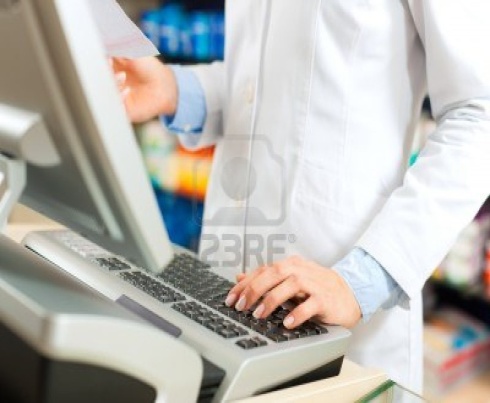 وزارة التربية والتعليم –الفصل الدراسي الثاني 2020-2021م
Accounting 3                                                                                                    Petty Cash System of Control                                                                                     Acc. 213
Example (1): Solution
GENERAL JOURNAL
Salama Company establishes a BD200 petty cash fund on July 5, 2020. The fund shows BD30 in cash along with receipts for the following expenditures: postage and stationery expenses BD52, delivery expenses BD48 and miscellaneous expenses BD70. On July 31, 2020, received cash from the chief cashier to reimburse (replenish) the fund. On August 1, 2020, the petty cashier increased the petty cash fund to BD225.
Required:
Prepare the necessary journal entries for the petty cash transactions.
وزارة التربية والتعليم –الفصل الدراسي الثاني 2020-2021م
Accounting 3                                                                                                    Petty Cash System of Control                                                                                     Acc. 213
Activity (1):
GENERAL JOURNAL
Ahmed Company establishes a BD400 petty cash fund on May 1, 2020. The fund shows BD180 in cash along with receipts for the following expenditures: postage and stationery expenses BD110, travel expenses BD70 and miscellaneous expenses BD40. On May 31, 2020, received cash from the chief cashier to reimburse (replenish) the fund. On June 1, 2020, the petty cashier decreased the petty cash fund to BD350.
Required:
Prepare the necessary journal entries for the petty cash transactions.
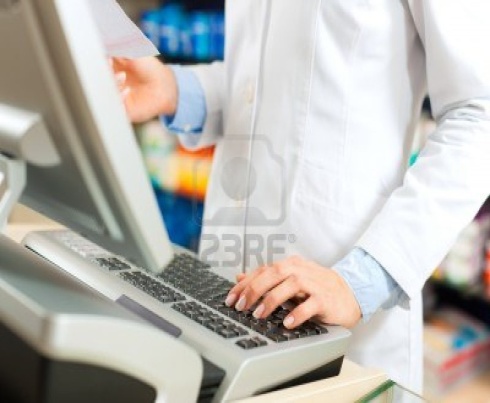 وزارة التربية والتعليم –الفصل الدراسي الثاني 2020-2021م
Accounting 3                                                                                                    Petty Cash System of Control                                                                                     Acc. 213
Activity (1): Solution
GENERAL JOURNAL
Ahmed Company establishes a BD400 petty cash fund on May 1, 2020. The fund shows BD180 in cash along with receipts for the following expenditures: travel expenses BD110, postage and stationery expenses BD70 and miscellaneous expenses BD40. On May 31, 2020, received cash from the chief cashier to reimburse (replenish) the fund. On June 1, 2020, the petty cashier decreased the petty cash fund to BD350.
Required:
Prepare the necessary journal entries for the petty cash transactions.
وزارة التربية والتعليم –الفصل الدراسي الثاني 2020-2021م
Accounting 3                                                                                                    Petty Cash System of Control                                                                                     Acc. 213
Activity (2): Exercise (2): WB. Page 122
GENERAL JOURNAL
Rule a simple Petty Cash Book with account analysis columns for Postage & Telegrams, Stationery, Transport Expenses, Carriage, and Sundry Office Expenses.
Required:
Journalize the entries in June that pertain to the operation of the petty cash fund.
وزارة التربية والتعليم –الفصل الدراسي الثاني 2020-2021م
Accounting 3                                                                                                    Petty Cash System of Control                                                                                     Acc. 213
Activity (2): Exercise (2): WB. Page 122
GENERAL JOURNAL
Rule a simple Petty Cash Book with account analysis columns for Postage & Telegrams, Stationery, Transport Expenses, Carriage, and Sundry Office Expenses.
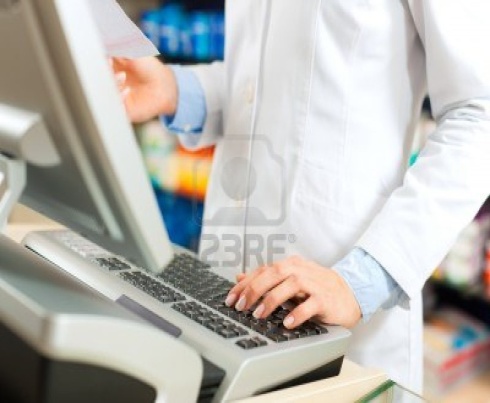 Required:
Journalize the entries in June that pertain to the operation of the petty cash fund.
وزارة التربية والتعليم –الفصل الدراسي الثاني 2020-2021م
Accounting 3                                                                                                    Petty Cash System of Control                                                                                     Acc. 213
End of Lesson
The student should be achieved the objectives:
1- recognize the need for controlling cash.
2- understand and record the establishment of petty cash fund and other related transactions.
3- recognize the use of imprest system.
4- the petty cash book.
لمزيد من المعلومات:

www.Edunet.com1- زيارة البوابة التعليمية 
2- حل أسئلة وأنشطة الكتاب المدرسي.
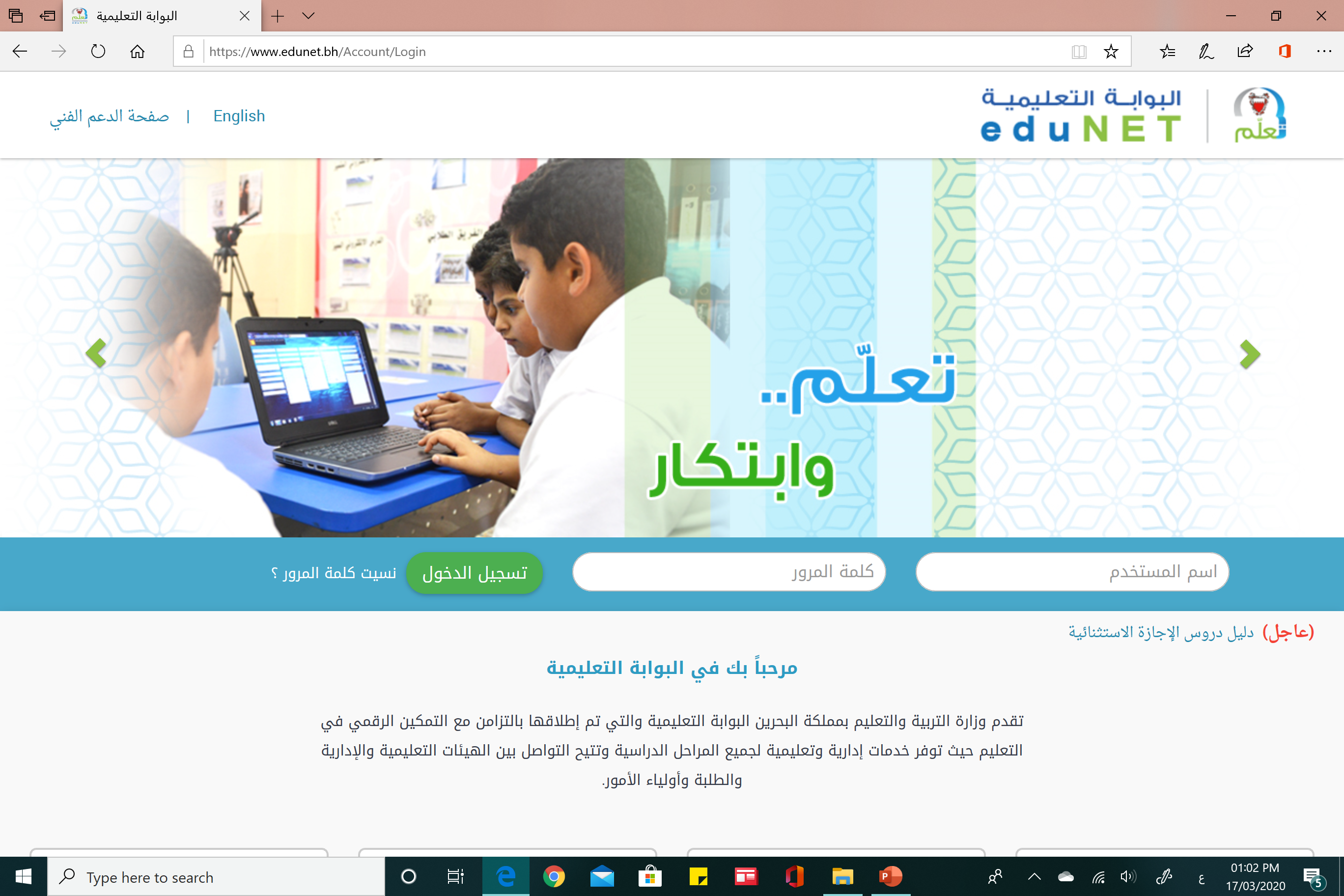 وزارة التربية والتعليم – 2020م